ILA + Algemene Vragen
Jason Viaene
Administrator@vlas.be
0468 12 69 52
ILA
Aanmelden
Verlengen
Nieuwe leden
Gegevens wijzigen
Promotie-acties
Probeersessies
Ongevalsaangiftes
Smartphone

Algemene vragen
Verschil Vlas – Sportiv
Verlengperiodes
Welke leden doorgeven?
Stoppen als lid
Website
Nieuwsbrief
Verzekering
Secretariaat contacteren
Inhoudsopgave
Verschil Vlas - Sportiv
Kalenderjaarclubs: 1 december – 31 maart
Seizoenclubs: 1 juni – 30 september

Gaat enkel over verlengingen
Nieuwe leden doorgeven is het volledige jaar mogelijk
Verlengperiodes
IEDEREEN
Welke leden doorgeven
Neen
Wordt automatisch geregeld met een nieuwe verlenging
Kan je een lid uit ILA verwijderen
www.vlas.be
www.sportiv.be
Website
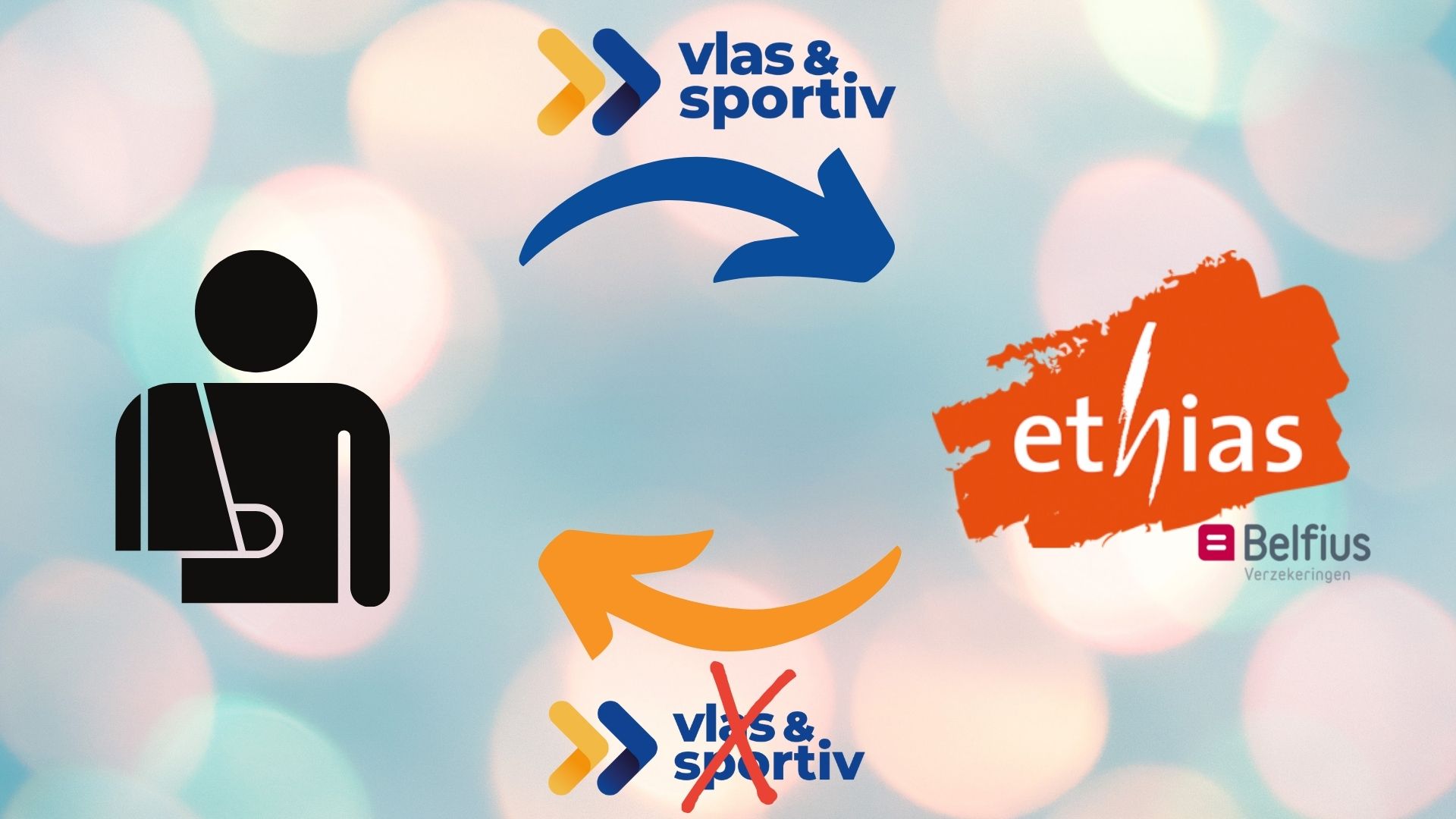 Verzekering
Polderstraat 76a bus 2, 8310 Sint-Kruis
info@vlas.be
050 35 84 62

foto@vlas.be
Secretariaat contacteren